Cognitive Psychology
?
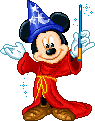 Interactive Topic Test
rcg
1
2
3
4
5
100
100
100
100
100
200
200
200
200
200
300
300
300
300
300
400
400
400
400
400
500
500
500
500
500
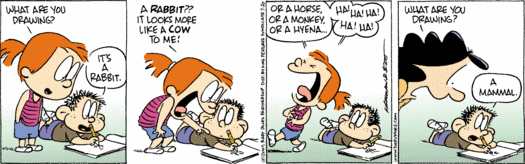 1 for 100
A _________ is an original or first model of something from which other forms are copied or developed.
What is a prototype?
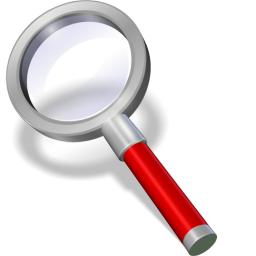 1 for 200
The tendency to search for evidence that fits one’s beliefs while ignoring any evidence that does not fit those beliefs is known as __________ bias.
What is confirmation?
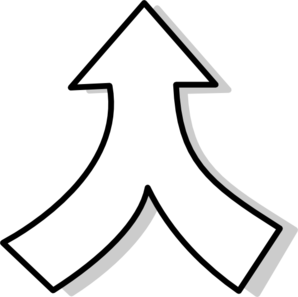 1 for 300
___________ thinking occurs when a problem is seen as having only one answer, & all lines of thinking will eventually lead to that single answer, using previous knowledge & logic.
What is Convergent?
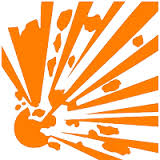 1 for 400
_________ thinking occurs when a person starts from one point and comes up with many different ideas or possibilities based on that point (a kind of creativity).
What is divergent?
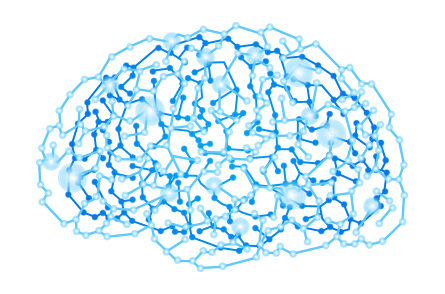 1 for 500
_________ is the ability to learn from one’s experiences, acquire knowledge, and use resources effectively in adapting to new situations or solving problems.
What is Intelligence?
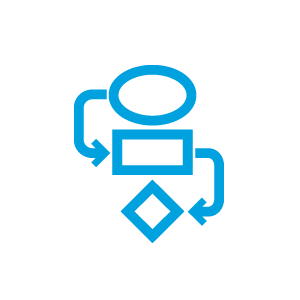 2 for 100
An _________ is a very specific, step-by-step procedure for solving certain types of problems.
What is an algorithm?
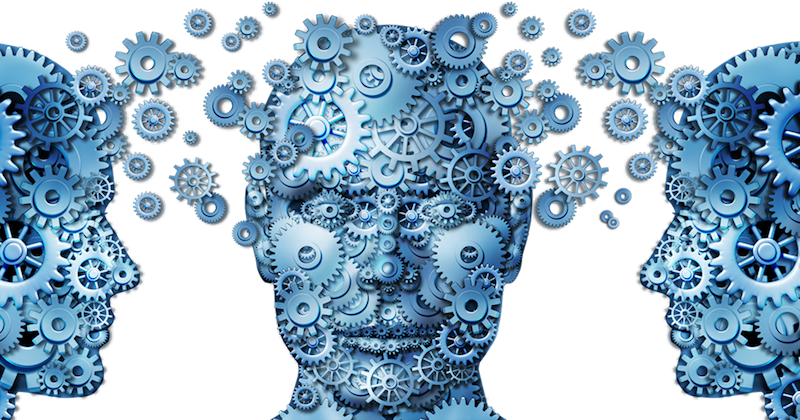 2 for 200
The two major types of intelligence.
What are intellectual and emotional?
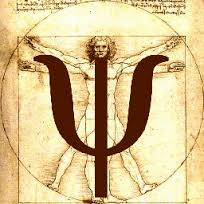 2 for 300
The two factors in spearman’s two factor theory.
What are G (general) and S (specific)?
Gardner’s nine multiple intelligences.
What are 1. Naturalist Intelligence (“Nature Smart”)
2. Musical Intelligence (“Musical Smart”)
3. Logical-Mathematical Intelligence (Number/Reasoning Smart)
4. Existential Intelligence (Philosophy Smart)
5. Interpersonal Intelligence (People Smart”)
6. Bodily-Kinesthetic Intelligence (“Body Smart”)
7. Linguistic Intelligence (Word Smart)
8. Intra-personal Intelligence (Self Smart”)
9. Spatial Intelligence (“Picture Smart”)?
2 for 400
2 for 500
The three kinds of intelligences purposed in Sternberg's triachic theory.
What are analytical, creative and practical?
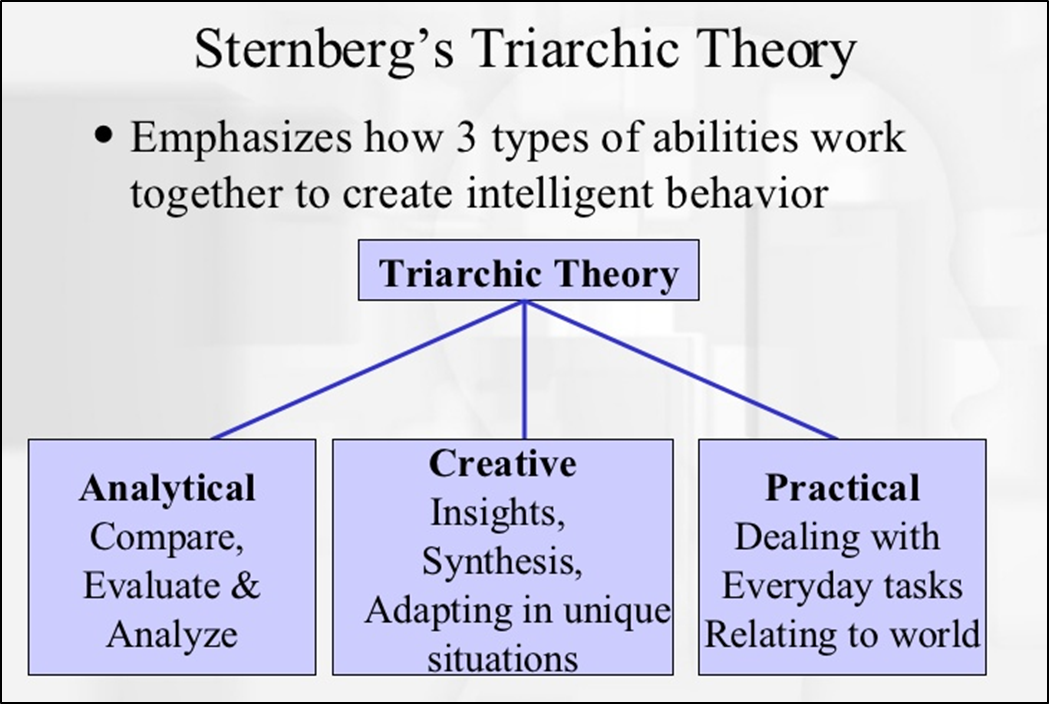 3 for 100
A ________ is an educated guess based on prior experiences that helps narrow down the possible solutions for a problem; also known as a “rule of thumb”.
What is a heuristic?
3 for 200
A number representing a measure of intelligence.
What is intelligence quotient (IQ)?
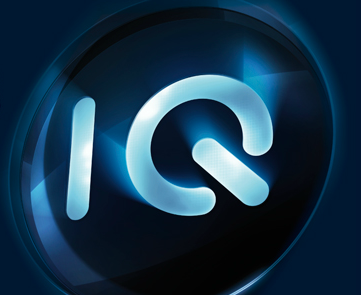 3 for 300
The  _________ IQ replaced the ratio IQ.
What is deviation?
3 for 400
__________ is the tendency of a test to produce the same scores again and again each time it is given to the same people.
_________ is the degree to which a test actually measures what it’s supposed to measure.
What is Reliability; Validity?
3 for 500
A _______distribution is a very important statistical data distribution pattern occurring in many natural phenomena, such as height, blood pressure, lengths of objects produced by machines, etc.
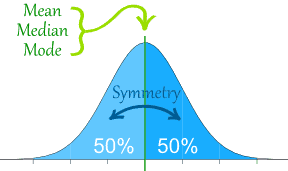 What is normal?
4 for 100
__________ _________ is a mental block to problem solving that comes from thinking about objects only in terms of their typical functions.
What is functional fixedness?
4 for 200
__________ IQ scores are a measure of intelligence that assumes that IQ is normally distributed around a mean of 100 with a standard deviation of about 15.
What is Deviation?
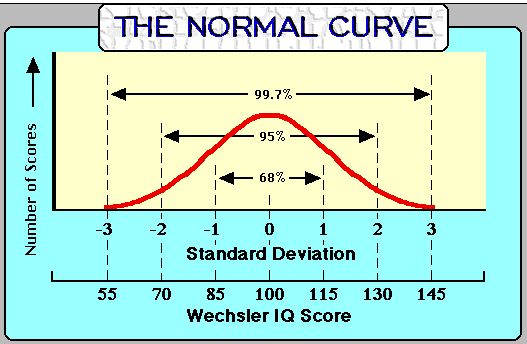 4 for 300
IQ tests are generally valid for predicting ________ _______and job performance.
What is academic success?
4 for 400
The ___________ of IQ is estimated at .5.
What is heritability?
Heritability is a statistic used in breeding and genetics works that estimates how much variation in a phenotypic trait in a population is due to genetic variation among individuals in that population. Other causes of measured variation in a trait are characterized as environmental factors, including measurement error..
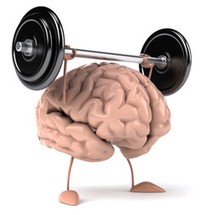 4 for 500
The _____ effect notes that IQ scores are steadily increasing over time in modernized countries.
What is Flynn?
5 for 100
The tendency for people to persist in using problem-solving patterns that have worked for them in the past describes a ______ ___.
What is mental set?
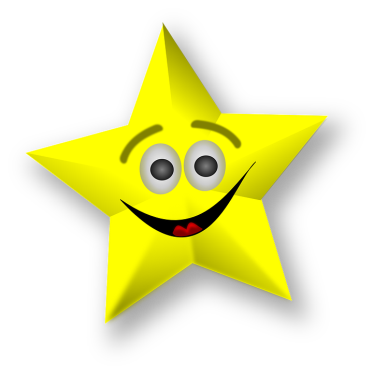 5 for 200
The 2 percent of the population falling on the upper end of the normal curve and typically possessing an IQ of 130 or above are _______.
What is gifted?
5 for 300
___________ ______ is a situational predicament in which people are or feel themselves to be at risk of conforming to stereotypes about their social group.
What is Stereotype threat?
5 for 400
To ______ is to analyze syntactically by assigning a constituent structure to (a sentence).
What is parse?
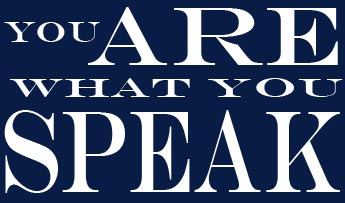 The theory that thought processes and concepts are controlled by language.
What is the Linguistic Relativity Hypothesis?
5 for 500
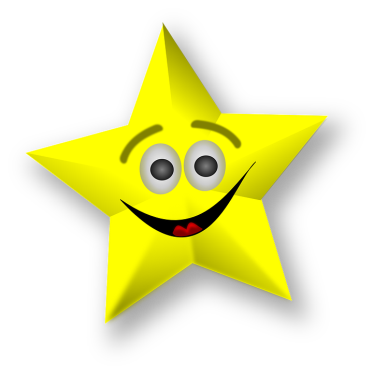 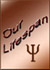 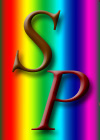 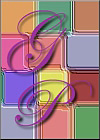 The End
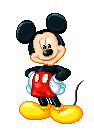 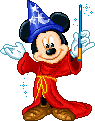 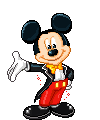 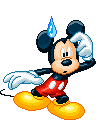 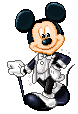